Instructions for the instructor
KUPLA event training 2/4. Version 2.1, published 30.6.2021, improvements to the accessibility of the presentation. 
The instructions for the instructor can be found in the notes of the slides (speaker notes). You can share the presentation in PDF format with the participants in the training.
Other KUPLA materials can be found at www.ehyt.fi/universities
Concept workshop
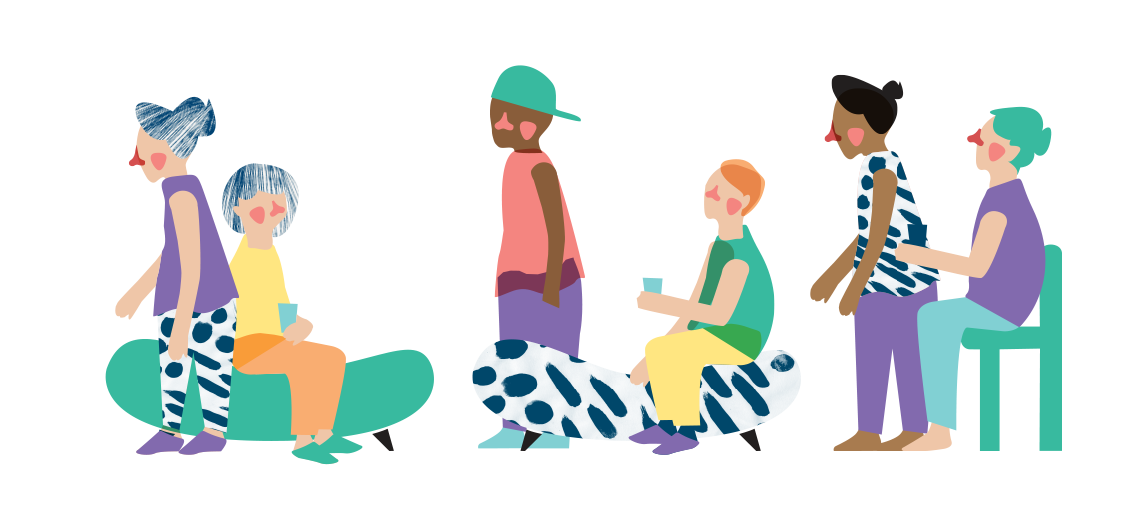 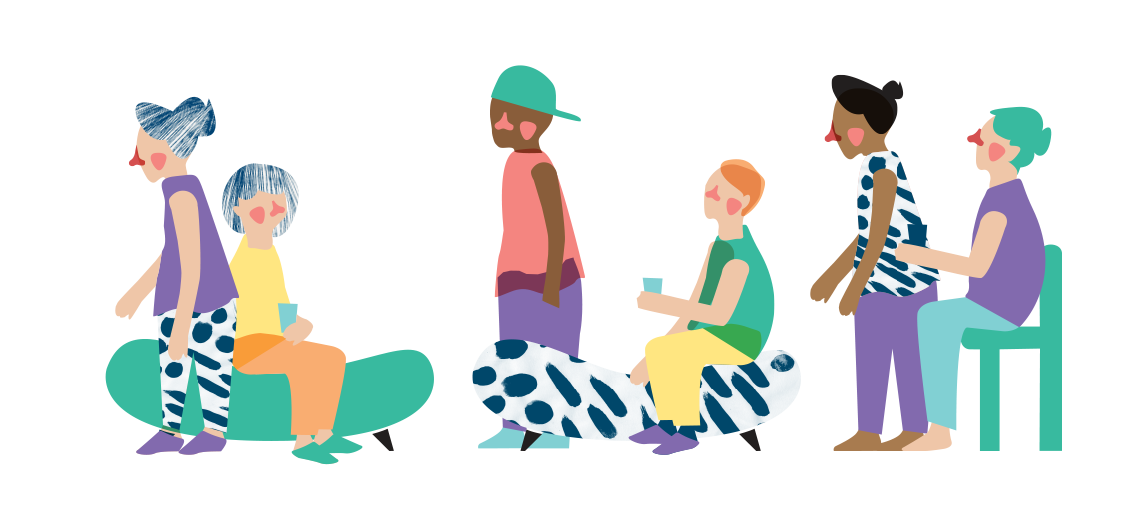 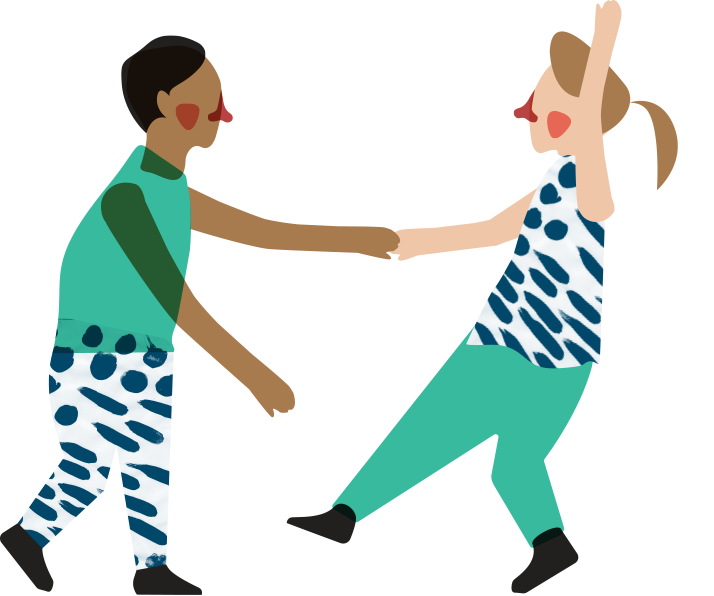 [Speaker Notes: (Version 2.1, published 30 June 2021)
This is a concept workshop. Duration: 90 minutes

Legend of symbols on the slides
The nut symbol indicates an exercise.

Tips for the workshop leader
-Take pens, paper and post-it notes with you to the workshop.
-A clock or other timer is required for the quick idea exercise.
-The workshop space should be big enough for the participants to move around and work in small groups.
-The workshop should be paced so that the topics “what is an event concept” and “challenges in participation” should be gone through fairly quickly, in about half an hour, leaving most of the time available to the concept ideas.
-You can arrange the workshop online so that participants write their comments in the chat on the platform. The notes in the slides provide more detailed instructions on how to arrange the more extensive idea exercises remotely.

This workshop was developed in the joint KUPLA project 2018–2020 between Ehyt ry and Nyyti ry. One of the aims of the project was to support higher education students’ wellbeing and ability to study.]
Task
I’m the event coordinator in my organisation.
I’m not the event coordinator, but my duties include event organisation.
 I’m a novice event organiser.
I’m an experienced event organiser.
[Speaker Notes: First, we will find out who the participants are.
Duration: 5 min

Ask the participants to answer the questions by either raising their hand or standing up. 
During the last two questions, you can ask more specific questions: “What does novice or experienced mean to you?”
“What kinds of events have you organised?”]
Objectives of the workshop
Generate new ideas
Work those ideas together
Don’t be jealous about your ideas – there are no two events that are the same
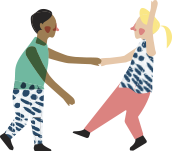 Topics of the workshop
[Speaker Notes: Here, we will present the themes of the workshop. 

At this stage, you can explain that, before the idea exercise, you will discuss what an event concept means and why sometimes people don’t attend events.]
Why do we organise events?
Something nice to do together
Tradition
Need for a certain kind of event
Other reason, which one?
Is there a reason for NOT organising the event?
[Speaker Notes: The planning of an event begins with questions. The first is why the event is organised, i.e. what is the purpose of the event.

Organising the event may be part of studies, the organiser may want to evolve professionally, etc.

You can ask the participants to add to the list of reasons for organising events.

You can also ask if there are bad reasons for organising events. 
It’s good to stop and think about why you want to organise the event. Repeating things in the name of habit and tradition is not the best reason.]
To whom do we organise events?
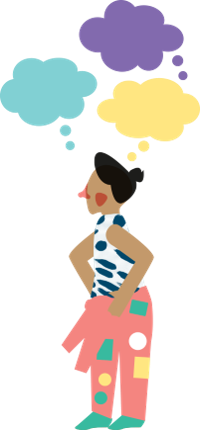 Members
To make the organisers happy
Interested people
For the benefit of the organisation (e.g. fund-raising)
[Speaker Notes: To whom are the events organised, i.e. which target groups can the events have?]
With whom do we develop events?
Other event coordinators
Other officials or members of the board
Members – draw up a member survey to collect ideas and wishes
Ask for participant feedback
[Speaker Notes: Where do the ideas for events come from? How are events developed further? 
Do the participants use these methods for coming up with ideas and for developing events?]
Event concept
Event concept
Event concept = the event’s idea, impression, structure, “we do we do here”
The event concept is not the same as a plan
Examples: book club, picnic, academic dinner party, appro
[Speaker Notes: An event concept is defined here: what it is and what it isn’t. 

An event concept is a clear guideline or model for organising an event.]
A good event concept
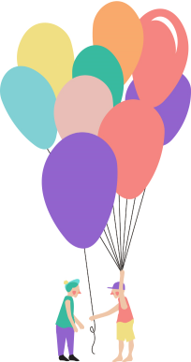 Takes the organisers resources into account
Takes the needs of the target group into account 
Safe for the organiser and the participant
Interesting and fun, includes a “wow” factor
So good that you would attend yourself
[Speaker Notes: What is a good event concept like? 
Takes into account the organiser's resources: time, money, labour, space.
Takes into account the needs of the target group: hanging out together, education, wellbeing, relaxation, partying.
Safe for the organiser and the participant: no risk of injury, no risk of economic loss, participation is safe socially (no harassment or discrimination).
The wow factor is an excellent extra feature designed to surprise and delight the participant.]
Challenges in participation
[Speaker Notes: Next, we will talk about why sometimes a brilliant event concept doesn’t reach its potential participants. 
We will use non-alcoholic events as an example because it seems to be a very common problem that the members request non-alcoholic events but don’t participate in them.]
Fall in attendance?
Was communication successful, did everyone know about the event?
Did the event compete with another event for participants?
Price-quality-expectations ratio?
What the event’s brand was – the intended target group and the people who actually were interested?
[Speaker Notes: So, you organised an event that wasn't a success. Before you reject the whole concept, check the list below. 

Communication: How early did you announce the event? Which channels did you use? What was the communication like?

Was the event at the same time as another, more popular event?  Or was it held too close to another event? Was there competition for the participants?

What was the price-quality ratio of the event? Were the expectations met? How was the event advertised?
To whom was the event branded? Did you select the right target group? Who should have been interested in the event?]
[Speaker Notes: Depending on the number of participants, the exercise may be carried out either as a line exercise or by asking the participants to express their opinion by raising their hand or standing up. 
In a line exercise the participants stand along an imaginary yes/no line based on what they think of the statements.
The participants are asked questions which they will then answer by walking to a point on the line.
The aim of the exercise is to clarify to the workshop leader and to the participants how they feel about the questions.]
[Speaker Notes: Depending on the number of participants, the exercise may be carried out either as a line exercise or by asking the participants to express their opinion by raising their hand or standing up. 
In a line exercise the participants stand along an imaginary yes/no line based on what they think of the statements.
The participants are asked questions which they will then answer by walking to a point on the line.
The aim of the exercise is to clarify to the workshop leader and to the participants how they feel about the questions.]
The problem with alcohol-free events
They are requested, but rarely attended -> reduces motivation to organise alcohol-free events 
A common problem?
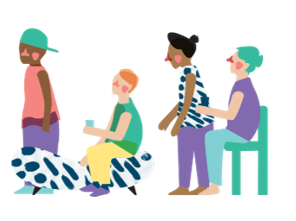 [Speaker Notes: How do you feel about this in your community?

The problem is common throughout Finland. Non-alcoholic events are often requested, but people rarely participate in them.
Studies show that alcohol consumption is seen as a problem in different ways:
peer pressure to drink (KOTT 2016)
a reason not to participate (Nyyti 2015)
not drinking is wondered about out loud
young people drink less alcohol than before (THL 2018, KOTT 2016)]
What do people really want?
What are they asking when they ask for alcohol-free events?

Events that end earlier than a common night out
Meeting people 
Actually getting to know new people
Activities not centred on drinking alcohol and socialising supported by alcohol
A space where you don’t need to explain not drinking alcohol
Safe space
[Speaker Notes: What do people want when they ask associations to organise non-alcoholic events? It’s worth asking this question in a member survey. You should also ask what the members would like to experience at the association's events. 

You may ask the workshop participants for ideas on the first question before showing the “correct answers”. You may also ask if they have asked their target audiences why they want non-alcoholic events.]
Is an alcohol-free event its own concept?
You shouldn’t think that an alcohol-free event is its on category of events (cf. international event)
The organiser decides if the event is alcohol-free (e.g. because of the venue) or if some alcohol is allowed (e.g. events where it’s all the same if you drink or not)
Organising a good alcohol-free event is the same as any other event: what matters is the content
[Speaker Notes: Put content first – think about what people will do at the event, about the thing that will bring the participants together. 

The event concept may give the participants an idea of the event that doesn’t include substance use at all, or that substance use has no significance or special status at the event.]
Tips for organising an alcohol-free event
Content first – the event is fully thought through and it shows
The event concept is clear
Not just an event minus the alcohol
Tried and tested ideas: lunch disco, boardgame/videogame nights, trying out sports, dessert appro, discussions etc.
Don’t make the absence of alcohol a thing
Quick ideas
One-minute idea refinement
Refine the following ideas into an event concept of max. one sentence. You have one minute per idea.

Eating together – a dinner with a twist
Get to know an organisation/a hobby/a thing X
Speed dating at a museum, book club at the pool, activity X at location Y – what would you do in a public space?
The best events of the city for less than 10 euros
Can I talk to you about my field?
Clothes, dressing up or sewing
[Speaker Notes: An idea exercise carried out alone or in small groups. This is a warm-up exercise for the participants. 

The workshop leader will read one assignment at a time, and the participants will then develop the idea into a concept. Ideas are written on paper or on post-it notes. 

The collective discussion is carried out so that the leader reads the idea and asks each group/participant to share their own concept. 

Duration: 1 min per idea, 10 min collective discussion

Questions to help to stir up a discussion:
Let's eat together – what food-related would you do with the association people? What kind of new twist could you bring to eating together?
Let's get to know new things – where have you always wanted to do an excursion?  What would you like to try?
What would you do at a public place? What's the most famous landmark in this town?
Best in town – what can you do here for free? Do you know any good student discounts?
Can I talk about my discipline – what kind of an event would you organise that is related to studies or a certain discipline?
Clothes – if you want to make it more challenging, you can say that sewing patches to overalls doesn’t count.
In a remote workshop, this exercise can be carried out so that the participants list their ideas on their own papers or files.  The collective discussion can be carried out so that the participants write their ideas in the platform chat, or so that you use a separate platform suitable for collaborative editing, such as Google Docs or Padlet.]
Idea refinement
Idea refinement: stage 1
Come up with 1–3 event ideas by yourself or in a small group 
The ideas must meet at least three of these criteria:

The participants get to know each other
The participants actively do something, not just observe
The idea is so good you would attend yourself
Alcohol doesn’t contribute to the performance/drinking alcohol is not presupposed
The event has a clear idea for what happens/what is done

One idea per paper
Share ideas that are tried and tested!
[Speaker Notes: Second exercise – brainstorming, stage 1.

If the group is on the smaller side (no more than 30 participants), the exercise will be carried out by the participants writing their ideas on paper, leaving room for comments. In the next stage of the exercise, participants will walk around the room and write comments on the papers. 

If the group is large (more than 30 participants), the exercise will be carried out by giving the participants one paper to write their ideas on. In the next stage of the exercise, they will exchange papers with another participant/group.

Tips you can give to the participants:
The aim is not to come up with completely alcohol-free events, but events where drinking alcohol is not at the centre nor the only activity available. 
Form a pair or a group with people you don't know yet – you will get to know new people and ways of thinking. 
If you don’t come up with a new idea, share one of the tried and true concepts that meets at least three conditions.
Take pictures of your ideas.

In a remote workshop, the exercise can be carried out as follows:
If the platform enables it, divide the participants into small groups where they come up with 1–3 different event ideas based on the assignment. The ideas are written on a platform suitable for collaborative editing and commenting, such as Google Docs or Padlet. During the collective discussion (see next slide), all participants will comment on the ideas as per the instructions.]
Idea refinement: stage 2
Choose one of the following alternatives and use it with an idea you find interesting.
Choose someone else’s idea, don’t concentrate on your own.

1. Refine further: improve, develop or edit the idea

2. Comment: explain what you find good, practical or fun in the idea
[Speaker Notes: Brainstorming, stage 2.
If the group is small, place the previous stage's idea papers on tables and ask participants to walk around them and develop the ideas as per the instructions on the slides. 
If the group is large, ask the participants to exchange papers with another participant/group. 
Duration: 5–7 min]
Reviewing the ideas
[Speaker Notes: During the collective discussion, the ideas, comments and suggestions of the participants/groups are discussed. You can spend as much time on this as you have left and go through the summary slide very briefly.]
Summary
You can change culture – you decide what student culture is like
Peer support is nice – an inspiration night for event coordinators?
Establishing new event concepts takes at least three events
Ask your participants for ideas and feedback
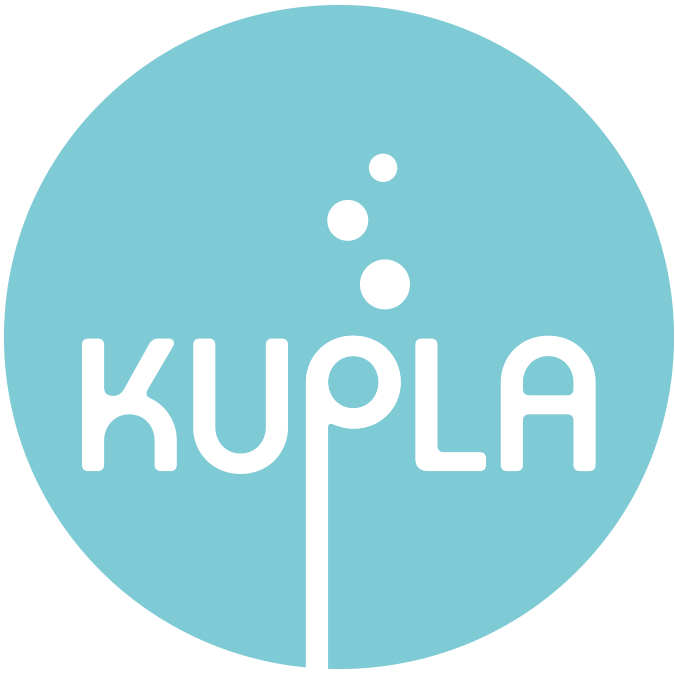 KUPLA – Students reforming substance use culture
This training is produced by EHYT ry’s and Nyyti ry’s joint project KUPLA – Students reforming substance use culture. The project ran in 2018-2020 
Project’s partner organisations were SYL, SAMOK, OLL and FSHS.
This work is licenced with Creative Commons Attribution 4.0 International –licence. To view a copy of this license, visit Creative Commons
This training may be used, shared and edited freely, as long as KUPLA is mentioned as the original author.
Other material by KUPLA project can be found at EHYT ry’s web pages, www.ehyt.fi
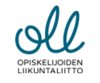 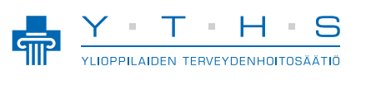 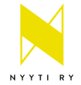 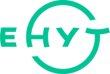 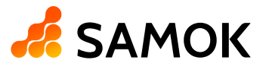 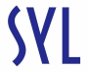 [Speaker Notes: This work has been licensed under a Creative Commons Attribution 4.0 International licence. You may view the license at http://creativecommons.org/licenses/by/4.0/]